Vi er alle vejledere
Narrativ vejledning i praksis
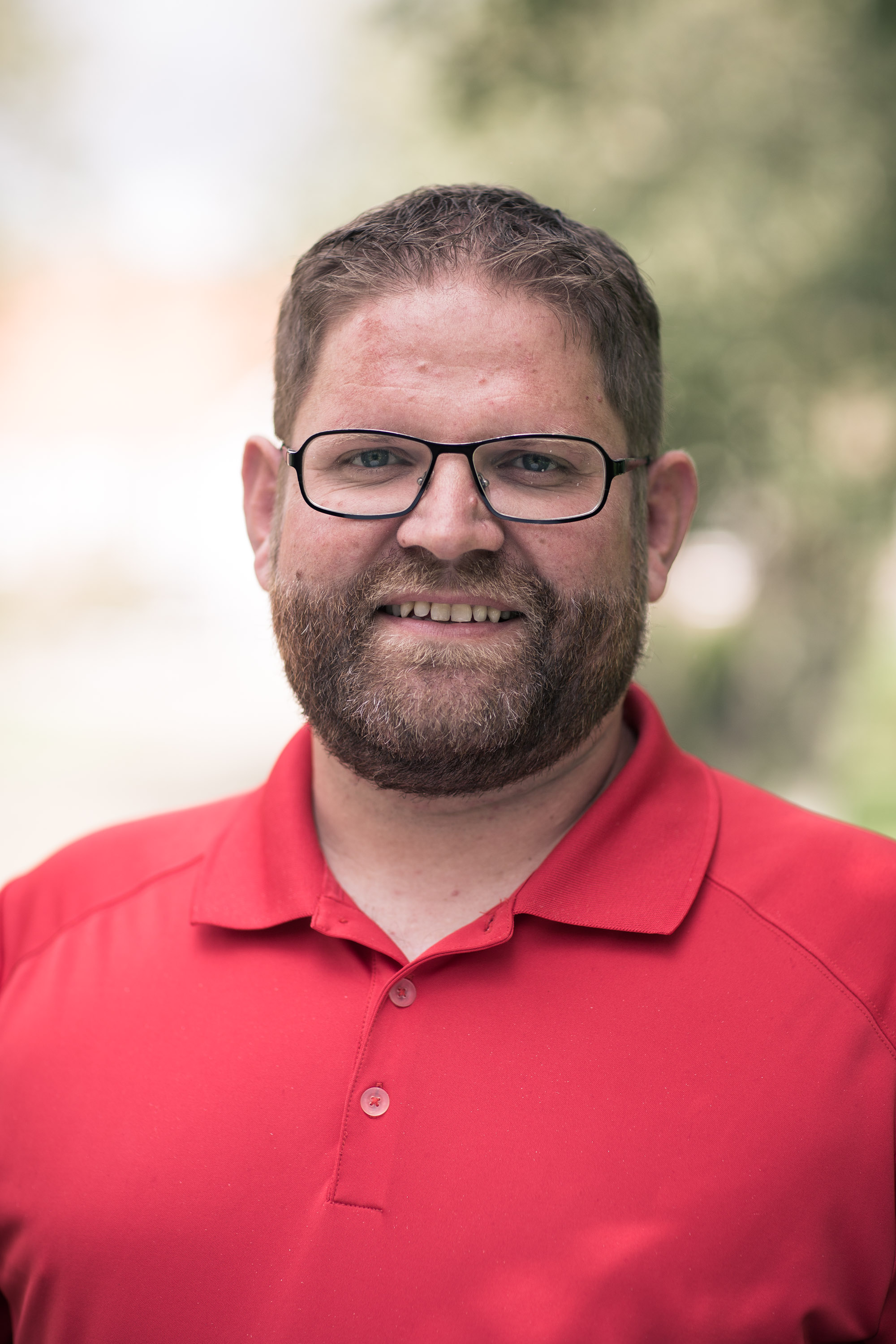 Sten Mortensen og Torben Linden
En lærer og en viceforstander
Narrativ Metode
Relations-kompetence
Identitetsdannelse
Refleksion / Vejledningssyn
Forsøg
I praksis
Fortællings dobbeltvirkende kraft
Hvorfor tage et PD modul?
To mand fra samme skole med hver sin baggrund.